муниципальное бюджетное  дошкольное образовательное учреждение «Детский сад № 32»
Проект
«Что такое овощи?»

во второй младшей группе ( 3 – 4 года )


                      Подготовила 
                                          воспитатель  II  кв. кат.
                                            Васина Ирина Сергеевна





Арзамас – 2014 год
Проект: краткосрочный.
Вид проекта: познавательный, исследовательский, творческий.
Продолжительность: 1 неделя.
Участники проекта:  дети группы, родители, воспитатель
Возраст детей: 3-4 года.
Актуальность темы проекта:
Наблюдая за детьми во время приема пищи, заметила, что мало детей с удовольствием едят овощи, овощные салаты, блюда из овощей. И решила повысить интерес  детей к овощам и здоровому питанию. Поэтому для воспитанников и их родителей был разработан этот проект.
Этапы реализации проекта:
1.Целепологание.        
  2.Разработка проекта. 
   3.Реализация проекта.
     4.Презентация проекта.
Цель проекта:  познакомить детей с понятием « овощи» и их разнообразием.Задачи:
Обучающие
- учить слышать и понимать воспитателя; выполнять задания;
- познакомить детей с различными видами овощей;
- учить детей различать основные цвета;
Развивающие
   - обогащать словарь детей;
   - развивать речь, память, мышление, мелкую моторику;
   - развивать игровые навыки;
Воспитывающие
-воспитывать у детей интерес к познавательно- исследовательской                        деятельности;
- воспитывать интерес к художественным произведениям;
- воспитывать интерес к изобразительной деятельности
- воспитывать умение радоваться своим работам;
Разработка проекта   1.Довести до участников проекта важность данной        проблемы.   2.Подобрать методическую и художественную литературу, иллюстрационный материал, загадки по данной теме.   3.Подобрать материал для изобразительной и продуктивной деятельности.   4.Составление перспективного тематического плана мероприятий.
Реализация проекта
«ПОХОД НА ОГОРОД ».
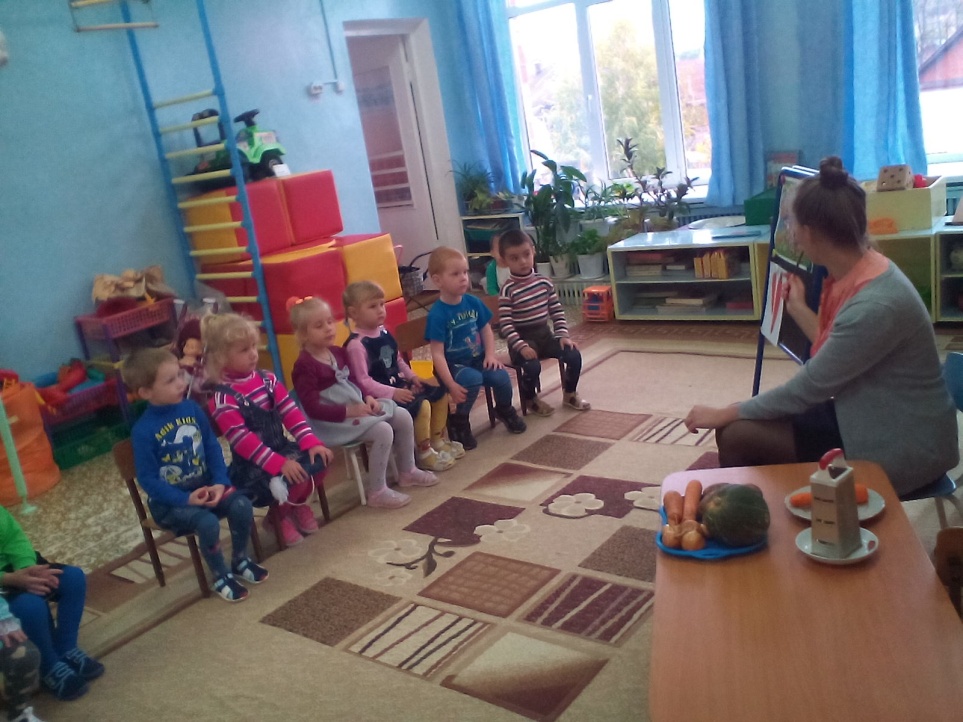 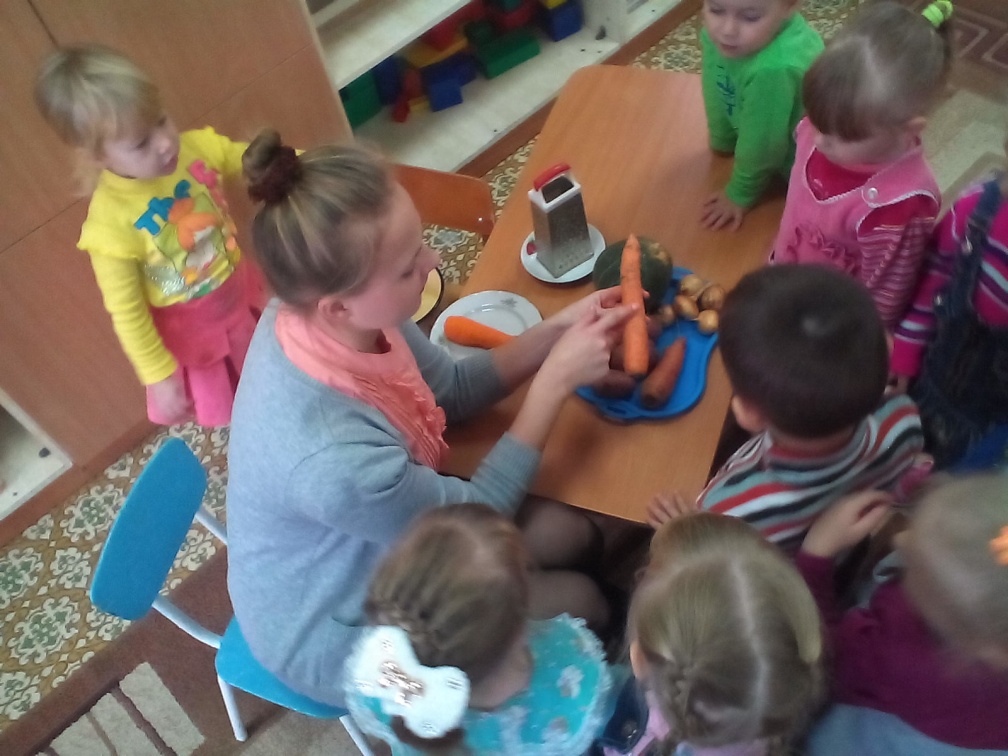 РАССМАТРИВАНИЕ МОРКОВИ.
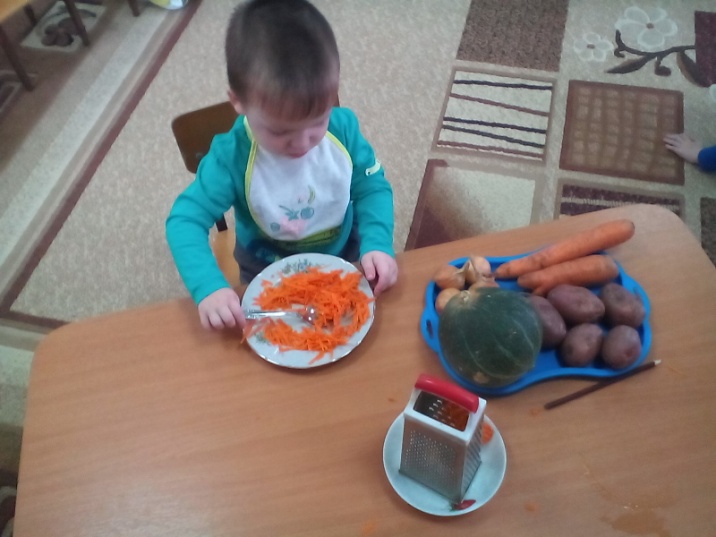 РУССКАЯ НАРОДНАЯ СКАЗКА «РЕПКА»
РАСКРАСИМ РЕПКУ
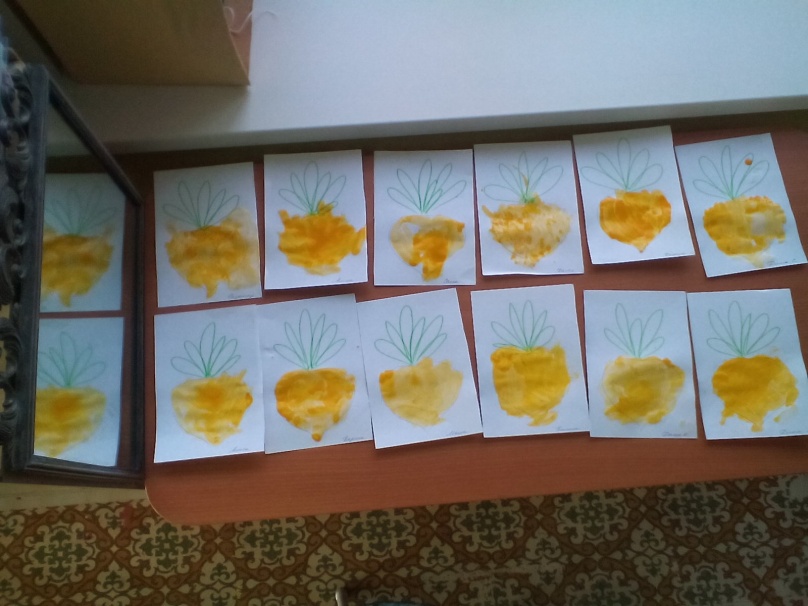 Самостоятельная деятельность Лото «Что, где растёт?»
Работа с родителями
Конкурс поделок из природного материала и овощей
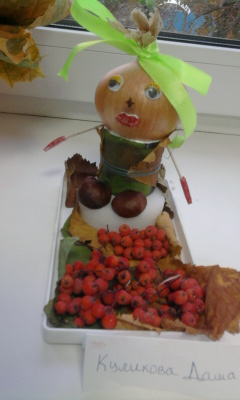 Семья Ялиных (Карина)
Семья Куликовых
Конкурс поделок из природного материала и овощей
Семья Ялиных (Ксюша)
Семья Угаровых
Перспективы на будущее
Продолжать повышать свою профессиональную компетентность
Изучение литературы по проектной деятельности в ДОУ
Спасибо за внимание !